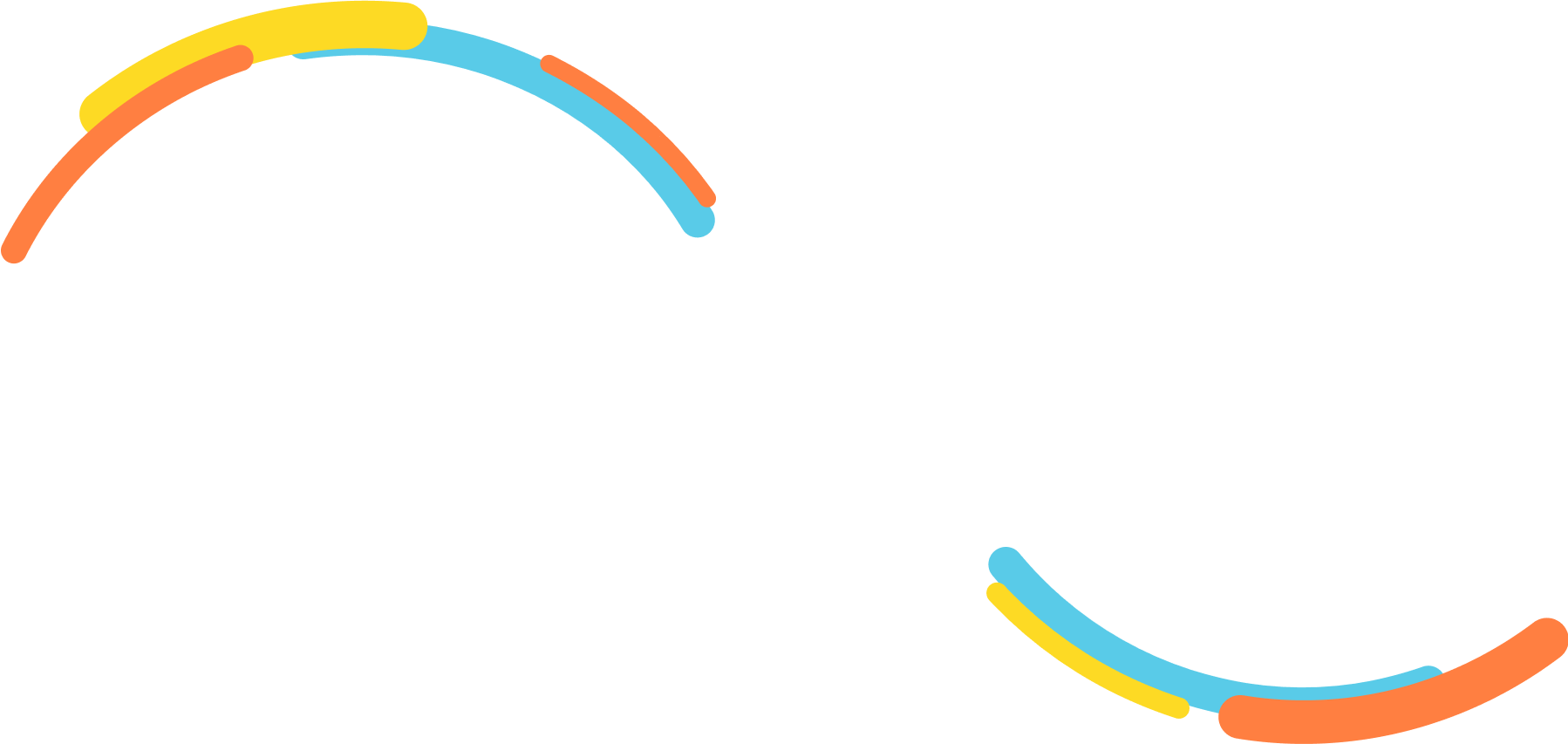 Patrones
Fase validar
Marque con una X
Patrón Encontrado
Positivo
Negativo
Pregunta
1. 
2. 
3. 
4.
5.
…